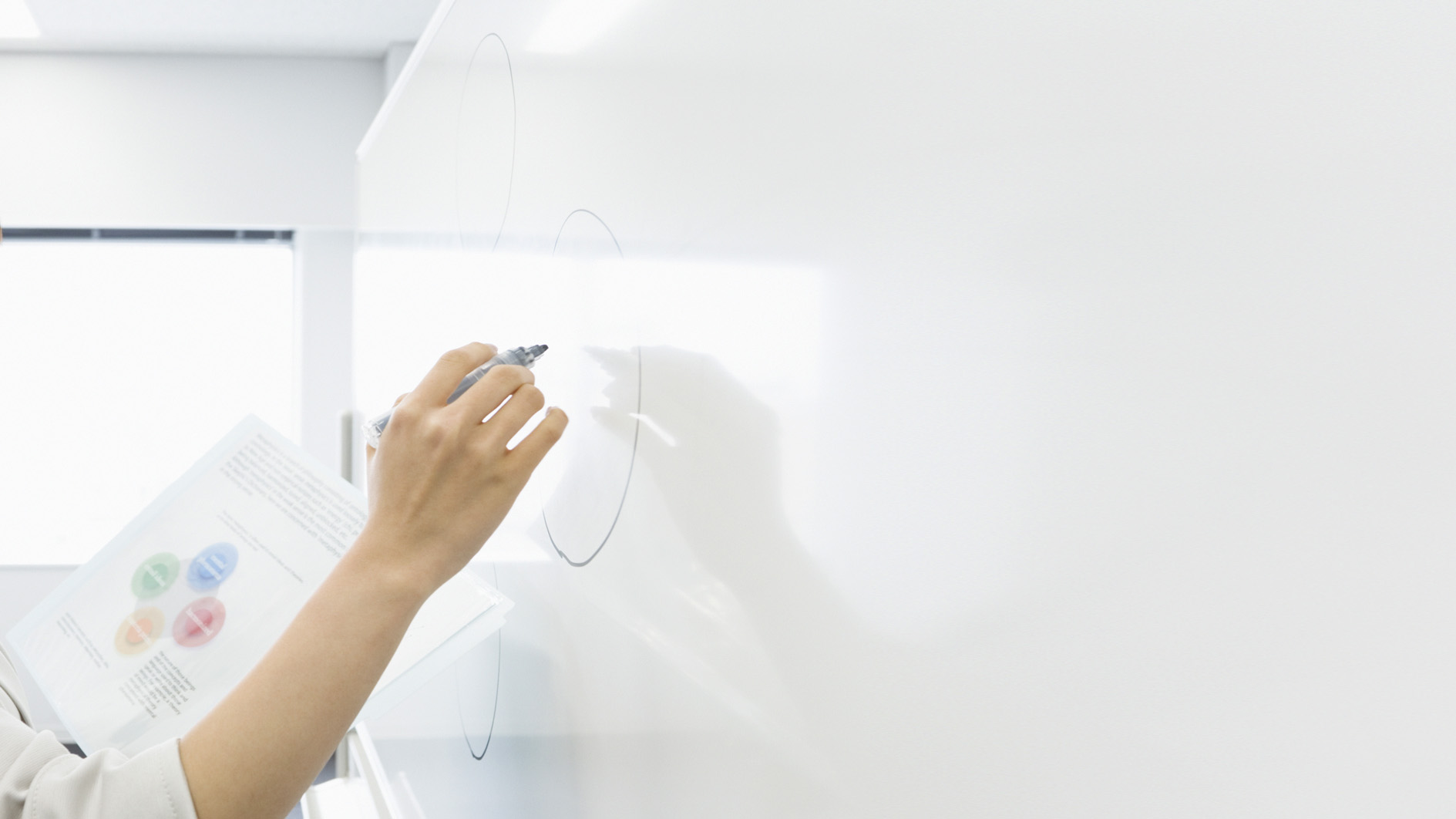 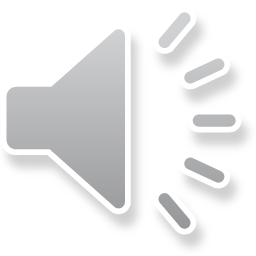 2020
述职报告工作总结PPT模板
框架完整的年终总结、工作汇报、述职报告PPT模板
前言/PREFACE
岁月流转，时光飞逝，转眼间2020年的工作又接近尾声。
回首过去一年的工作，经过全体领导及员工的共同努力，公司经营业绩保持良好，行业地位、社会形象日渐提升，各项工作全面发展。
新起点、新希望。站在2020年的起点，我们将继承和发扬过去工作中存在的优点，汲取经验，摒弃不足，满怀信心，以更清醒的头脑、更旺盛的斗志、更奋发的姿态和更充沛的干劲，向我们的既定目标进发！
目录/Contents
01
年度工作内容概述
工作完成具体情况
02
成功项目详细展示
03
工作存在不足之处
明年工作目标计划
04
05
01
年度工作内容概述
点击此处添加副标题文本内容
点击输入标题内容
点击输入标题内容
点击输入标题内容
年度工作
内容概述
点击输入本栏的具体文字简明扼要的说明分项内容。
点击输入本栏的具体文字简明扼要的说明分项内容
点击输入标题内容
点击输入标题内容
点击输入本栏的具体文字简明扼要的说明分项内容。
点击输入本栏的具体文字简明扼要的说明分项内容
点击输入标题内容
点击输入标题内容
点击输入本栏的具体文字简明扼要的说明分项内容。
点击输入本栏的具体文字简明扼要的说明分项内容
点击输入标题内容
添加标题内容
详写内容……点击输入本栏的具体文字，简明扼要的说明分项内容，此为概念图解，请根据您的具体内容酌情修改。
添加标题内容
详写内容……点击输入本栏的具体文字，简明扼要的说明分项内容，此为概念图解，请根据您的具体内容酌情修改。
添加标题内容
详写内容……点击输入本栏的具体文字，简明扼要的说明分项内容，此为概念图解，请根据您的具体内容酌情修改。
2015
2016
2017
2020
2020
2020
添加标题内容
详写内容……点击输入本栏的具体文字，简明扼要的说明分项内容，此为概念图解，请根据您的具体内容酌情修改。
添加标题内容
详写内容……点击输入本栏的具体文字，简明扼要的说明分项内容，此为概念图解，请根据您的具体内容酌情修改。
添加标题内容
详写内容……点击输入本栏的具体文字，简明扼要的说明分项内容，此为概念图解，请根据您的具体内容酌情修改。
点击输入标题内容
点击输入本栏的具体文字，简明扼要的说明分项内容。
点击输入本栏的具体文字，简明扼要的说明分项内容。
添加标题
点击输入本栏的具体文字，简明扼要的说明分项内容。
点击输入本栏的具体文字，简明扼要的说明分项内容。
点击输入本栏的具体文字，简明扼要的说明分项内容。
点击输入标题内容
写内容……点击输入本栏的具体文字，简明扼要的说明分项内容，此为概念图解，请根据您的具体内容酌情修改。写内容……点击输入本栏的具体文字，简明扼要的说明分项内容，此为概念图解，请根据您的具体内容酌情修改。写内容……点击输入本栏的具体文字，简明扼要的说明分项内容，此为概念图解，请根据您的具体内容酌情修改。
添加
关键字
添加
关键字
添加
关键字
添加
关键字
点击输入标题内容
点击输入标题文本
点击输入本栏的具体文字，简明扼要的说明分项内容，此为概念图解，请根据您的具体内容酌情修改。
输入文本
点击输入标题文本
点击输入本栏的具体文字，简明扼要的说明分项内容，此为概念图解，请根据您的具体内容酌情修改。
点击输入文本
点击输入标题文本
点击输入标题文本
点击输入本栏的具体文字，简明扼要的说明分项内容，此为概念图解，请根据您的具体内容酌情修改。
点击输入标题文本
点击输入标题文本
点击输入本栏的具体文字，简明扼要的说明分项内容，此为概念图解，请根据您的具体内容酌情修改。
点击输入标题文本
点击输入标题文本
点击输入本栏的具体文字，简明扼要的说明分项内容，此为概念图解，请根据您的具体内容酌情修改。
02
工作完成具体情况
点击此处添加副标题文本内容
点击输入标题内容
点击添加标题
单击此处添加文本单击此处添加文本单击此处添加文本单击此处添加文本单击此处添加文本单击此处添加文本单击此处添加文本
点击添加标题
添加内容
单击此处添加文本单击此处添加文本单击此处添加文本单击此处添加文本单击此处添加文本单击此处添加文本单击此处添加文本
点击添加标题
单击此处添加文本单击此处添加文本单击此处添加文本单击此处添加文本单击此处添加文本单击此处添加文本单击此处添加文本
点击输入标题内容
您的内容打在这里，或者通过复制您的文本后，在此框中选择粘贴，并选择只保留文字。您的内容打在这里，或者通过复制您的文本后，在此框中选择粘贴，并选择只保留文字。
您的内容打在这里，或者通过复制您的文本后，在此框中选择粘贴，并选择只保留文字。
点击添加文本
点击添加文本
点击添加文本
点击添加文本
点击输入标题内容
详写内容……点击输入本栏的具体文字，简明扼要的说明分项内容，此为概念图解，请根据您的具体内容酌情修改。
详写内容……点击输入本栏的具体文字，简明扼要的说明分项内容，此为概念图解，请根据您的具体内容酌情修改。
详写内容……点击输入本栏的具体文字，简明扼要的说明分项内容，此为概念图解，请根据您的具体内容酌情修改。
点击输入标题内容
点击输入标题内容
点击输入标题内容
点击输入标题内容
点击输入标题内容
详写内容……点击输入本栏的具体文字，简明扼要的说明分项内容，此为概念图解，请根据您的具体内容酌情修改。
详写内容……点击输入本栏的具体文字，简明扼要的说明分项内容，此为概念图解，请根据您的具体内容酌情修改。
点击输入标题内容
添加标题内容
添加标题内容
观点一：详写内容……点击输入本栏的具体文字，简明扼要的说明分项内容，此为概念图解，请根据您的具体内容酌情修改。
结论一：详写内容……点击输入本栏的具体文字，简明扼要的说明分项内容，此为概念图解，请根据您的具体内容酌情修改。
观点二：详写内容……点击输入本栏的具体文字，简明扼要的说明分项内容，此为概念图解，请根据您的具体内容酌情修改。
结论二：详写内容……点击输入本栏的具体文字，简明扼要的说明分项内容，此为概念图解，请根据您的具体内容酌情修改。
观点三：详写内容……点击输入本栏的具体文字，简明扼要的说明分项内容，此为概念图解，请根据您的具体内容酌情修改。
结论三：详写内容……点击输入本栏的具体文字，简明扼要的说明分项内容，此为概念图解，请根据您的具体内容酌情修改。
点击输入标题内容
详写内容……点击输入本栏的具体文字，简明扼要的说明分项内容，此为概念图解，请根据您的具体内容酌情修改。详写内容……点击输入本栏的具体文字，简明扼要的说明分项内容，此为概念图解，请根据您的具体内容酌情修改。详写内容……点击输入本栏的具体文字，简明扼要的说明分项内容，此为概念图解，请根据您的具体内容酌情修改。
35%
90%
95%
25%
14%
23%
点击输入文本
点击输入文本
点击输入文本
点击输入文本
点击输入文本
点击输入文本
点击输入本栏的具体文字，简明扼要的说明分项内容，请根据您的具体内容酌情修改。
点击输入本栏的具体文字，简明扼要的说明分项内容，请根据您的具体内容酌情修改。
点击输入本栏的具体文字，简明扼要的说明分项内容，请根据您的具体内容酌情修改。
点击输入本栏的具体文字，简明扼要的说明分项内容，请根据您的具体内容酌情修改。
点击输入本栏的具体文字，简明扼要的说明分项内容，请根据您的具体内容酌情修改。
点击输入本栏的具体文字，简明扼要的说明分项内容，请根据您的具体内容酌情修改。
03
成功项目详细展示
点击此处添加副标题文本内容
点击输入标题内容
详写内容……点击输入本页需要详写的文字内容，简明扼要，此为概念图解，根据您的具体内容酌情修改。
添加
关键字
添加
关键字
添加
关键字
点击添加
标题内容
添加
关键字
添加
关键字
点击输入标题内容
点击输入内容
点击输入内容
点击输入内容
点击输入内容
点击输入内容
详写内容……点击输入本栏的具体文字，简明扼要的说明分项内容，此为概念图解，请根据您的具体内容酌情修改。详写内容……点击输入本栏的具体文字，简明扼要的说明分项内容，此为概念图解，请根据您的具体内容酌情修改。
点击输入标题内容
点击添加小标题
点击添加小标题
您的内容打在这里，或者通过复制您的文本后，在此框中选择粘贴，并选择只保留文字。
您的内容打在这里，或者通过复制您的文本后，在此框中选择粘贴，并选择只保留文字。
点击添加
文字点击添加
文字
点击添加
文字点击
点击添加
文字
点击添加
文字
点击输入标题内容
点击输入标题文本
03
点击输入本栏的具体文字，简明扼要的说明分项内容，请根据您的具体内容酌情修改。
点击输入标题文本
02
输入文本
点击输入本栏的具体文字，简明扼要的说明分项内容，请根据您的具体内容酌情修改。
点击输入标题文本
01
点击输入本栏的具体文字，简明扼要的说明分项内容，请根据您的具体内容酌情修改。
点击输入标题文本
04
点击输入本栏的具体文字，简明扼要的说明分项内容，请根据您的具体内容酌情修改。
4
1
2
3
5
点击输入标题内容
输入文本内容
输入文本内容
输入文本内容
输入文本内容
输入文本内容
详写内容……点击输入本栏的具体文字，简明扼要的说明分项内容，此为概念图解，请根据您的具体内容酌情修改。
详写内容……点击输入本栏的具体文字，简明扼要的说明分项内容，此为概念图解，请根据您的具体内容酌情修改。
详写内容……点击输入本栏的具体文字，简明扼要的说明分项内容，此为概念图解，请根据您的具体内容酌情修改。
详写内容……点击输入本栏的具体文字，简明扼要的说明分项内容，此为概念图解，请根据您的具体内容酌情修改。
详写内容……点击输入本栏的具体文字，简明扼要的说明分项内容，此为概念图解，请根据您的具体内容酌情修改。
04
工作存在不足之处
点击此处添加副标题文本内容
点击输入标题内容
点击输入标题文本
点击输入标题文本
详写内容……点击输入本栏的具体文字，简明扼要的说明分项内容，此为概念图解，请根据您的具体内容酌情修改。
详写内容……点击输入本栏的具体文字，简明扼要的说明分项内容，此为概念图解，请根据您的具体内容酌情修改。
点击输入标题内容
点击输入标题文本
点击输入标题文本
详写内容……点击输入本栏的具体文字，简明扼要的说明分项内容，此为概念图解，请根据您的具体内容酌情修改。
详写内容……点击输入本栏的具体文字，简明扼要的说明分项内容，此为概念图解，请根据您的具体内容酌情修改。
点击输入标题内容
添加标题内容
详写内容……点击输入本栏的具体文字，简明扼要的说明分项内容，此为概念图解，请根据您的具体内容酌情修改
添加标题内容
01
详写内容……点击输入本栏的具体文字，简明扼要的说明分项内容，此为概念图解，请根据您的具体内容酌情修改
添加标题内容
详写内容……点击输入本栏的具体文字，简明扼要的说明分项内容，此为概念图解，请根据您的具体内容酌情修改
02
05
点击添加标题内容
添加标题内容
详写内容……点击输入本栏的具体文字，简明扼要的说明分项内容，此为概念图解，请根据您的具体内容酌情修改
03
04
添加标题内容
详写内容……点击输入本栏的具体文字，简明扼要的说明分项内容，此为概念图解，请根据您的具体内容酌情修改
点击输入标题内容
添加标题
详写内容……点击输入本栏的具体文字，简明扼要的说明分项内容，此为概念图解，请根据您的具体内容酌情修改。详写内容……点击输入本栏的具体文字，简明扼要的说明分项内容，此为概念图解，请根据您的具体内容酌情修改。

字号请根据你的内容多少，及演示需要调整大小。
详写内容……点击输入本栏的具体文字，简明扼要的说明分项内容，此为概念图解，请根据您的具体内容酌情修改。详写内容……点击输入本栏的具体文字，简明扼要的说明分项内容，此为概念图解，请根据您的具体内容酌情修改。

字号请根据你的内容多少，及演示需要调整大小。
添加标题
点击输入标题内容
点击输入标题
点击输入标题
点击输入标题
点击输入标题
详写内容……点击输入本栏的具体文字，简明扼要的说明分项内容，此为概念图解，请根据您的具体内容酌情修改。
详写内容……点击输入本栏的具体文字，简明扼要的说明分项内容，此为概念图解，请根据您的具体内容酌情修改。
详写内容……点击输入本栏的具体文字，简明扼要的说明分项内容，此为概念图解，请根据您的具体内容酌情修改。
详写内容……点击输入本栏的具体文字，简明扼要的说明分项内容，此为概念图解，请根据您的具体内容酌情修改。
点击输入标题内容
点击输入标题文本
点击输入本栏的具体文字，简明扼要的说明分项内容
点击输入标题文本
点击输入本栏的具体文字，简明扼要的说明分项内容。
点击输入标题文本
点击输入本栏的具体文字，简明扼要的说明分项内容
点击输入标题文本
点击输入本栏的具体文字，简明扼要的说明分项内容。
9
1
2
7
6
点击输入标题文本
点击输入本栏的具体文字，简明扼要的说明分项内容。
3
点击输入标题文本
点击输入本栏的具体文字，简明扼要的说明分项内容
5
4
点击输入标题文本
点击输入本栏的具体文字，简明扼要的说明分项内容
点击输入标题文本
点击输入本栏的具体文字，简明扼要的说明分项内容。
05
明年工作目标计划
点击此处添加副标题文本内容
点击输入标题内容
添加标题内容
添加标题内容
详写内容……点击输入本栏的具体文字，简明扼要的说明分项内容，此为概念图解，请根据您的具体内容酌情修改
详写内容……点击输入本栏的具体文字，简明扼要的说明分项内容，此为概念图解，请根据您的具体内容酌情修改
添加标题
添加标题
输入文本内容
输入文本内容
输入文本内容
输入文本内容
添加标题内容
添加标题内容
添加标题
添加标题
详写内容……点击输入本栏的具体文字，简明扼要的说明分项内容，此为概念图解，请根据您的具体内容酌情修改
详写内容……点击输入本栏的具体文字，简明扼要的说明分项内容，此为概念图解，请根据您的具体内容酌情修改
点击输入标题内容
39%
76%
点击输入标题
点击输入本栏的具体文字，简明扼要的说明分项内容，请根据您的具体内容酌情修改。
96%
点击输入标题
点击输入本栏的具体文字，简明扼要的说明分项内容，请根据您的具体内容酌情修改。
点击输入标题
53%
点击输入本栏的具体文字，简明扼要的说明分项内容，请根据您的具体内容酌情修改。
点击输入标题
点击输入本栏的具体文字，简明扼要的说明分项内容，请根据您的具体内容酌情修改。
点击输入标题内容
Q1       点击输入您的问题标题文本内容 ?
详写内容……点击输入本栏的具体文字，简明扼要的说明分项内容，此为概念图解，请根据您的具体内容酌情修改。点击输入本栏的具体文字，简明扼要的说明分项内容，此为概念图解，请根据您的具体内容酌情修改。
Q2       点击输入您的问题标题文本内容 ?
详写内容……点击输入本栏的具体文字，简明扼要的说明分项内容，此为概念图解，请根据您的具体内容酌情修改。点击输入本栏的具体文字，简明扼要的说明分项内容，此为概念图解，请根据您的具体内容酌情修改。
Q3       点击输入您的问题标题文本内容 ?
详写内容……点击输入本栏的具体文字，简明扼要的说明分项内容，此为概念图解，请根据您的具体内容酌情修改。点击输入本栏的具体文字，简明扼要的说明分项内容，此为概念图解，请根据您的具体内容酌情修改。
点击输入标题内容
点击输入标题内容
点击输入标题内容
点击输入标题内容
点击输入标题内容
点击输入本栏的具体文字，简明扼要的说明分项内容，请根据您的具体内容酌情修改。
点击输入本栏的具体文字，简明扼要的说明分项内容，请根据您的具体内容酌情修改。
点击输入本栏的具体文字，简明扼要的说明分项内容，请根据您的具体内容酌情修改。
点击输入本栏的具体文字，简明扼要的说明分项内容，请根据您的具体内容酌情修改。
点击输入标题内容
点击输入标题内容
点击输入标题内容
点击输入标题内容
点击输入本栏的具体文字，简明扼要的说明分项内容，请根据您的具体内容酌情修改。
点击输入本栏的具体文字，简明扼要的说明分项内容，请根据您的具体内容酌情修改。
点击输入本栏的具体文字，简明扼要的说明分项内容，请根据您的具体内容酌情修改。
点击输入本栏的具体文字，简明扼要的说明分项内容，请根据您的具体内容酌情修改。
点击输入标题内容
01
点击添加标题内容
您的内容打在这里，或者通过复制您的文本后，在此框中选择粘贴，并选择只保留文字。
点击添加标题内容
您的内容打在这里，或者通过复制您的文本后，在此框中选择粘贴，并选择只保留文字。
点击添加标题内容
您的内容打在这里，或者通过复制您的文本后，在此框中选择粘贴，并选择只保留文字。
03
02
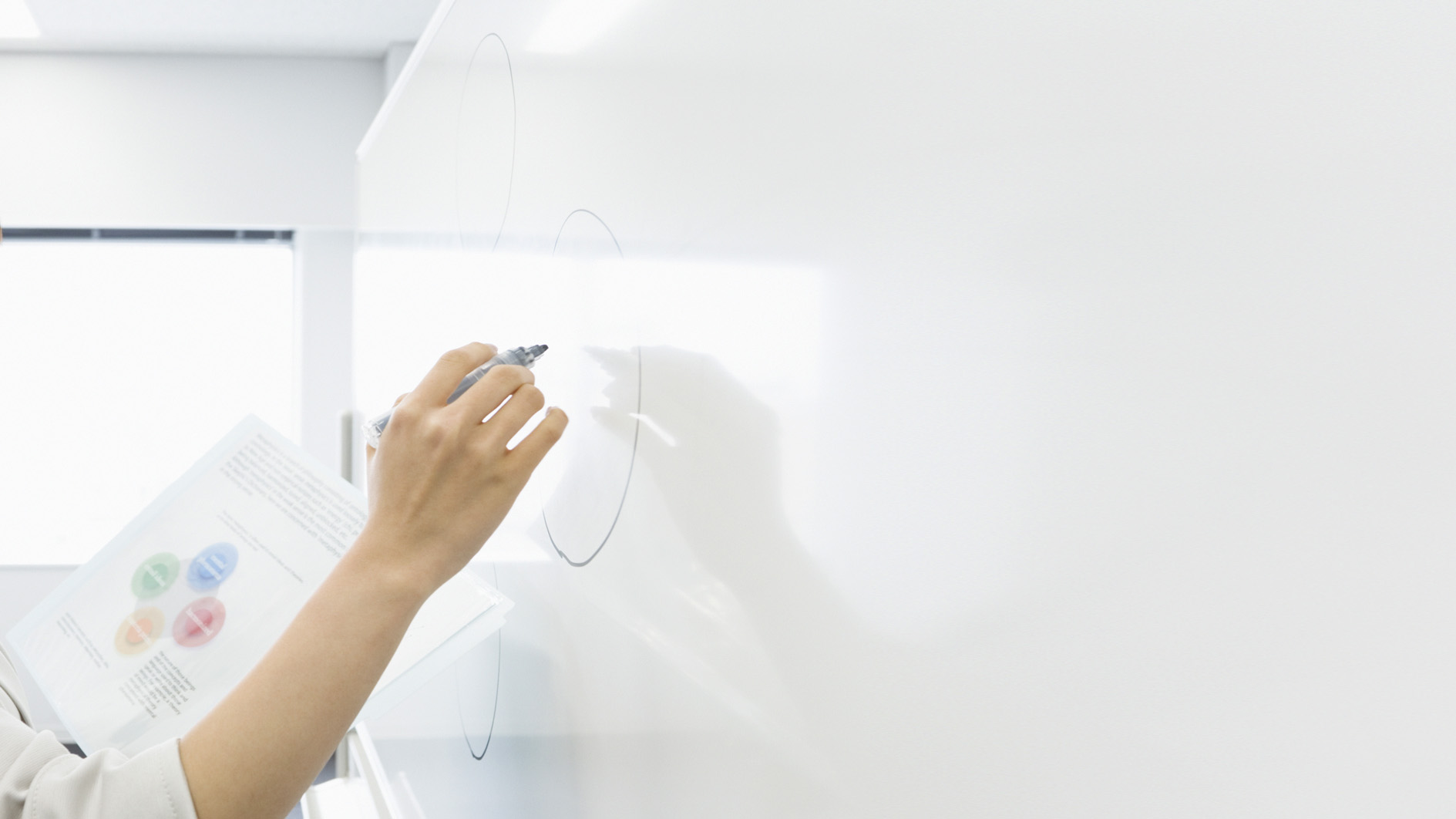 汇报完毕 感谢观看
框架完整的年终总结、工作汇报、述职报告PPT模板
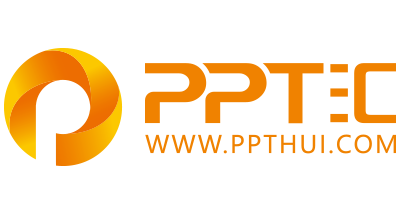 上万精品PPT模板全部免费下载
xiazaii    www.ppthui.com
PPT模板下载：www.ppthui.com/muban/            行业PPT模板：www.ppthui.com/hangye/
工作PPT模板：www.ppthui.com/gongzuo/         节日PPT模板：www.ppthui.com/jieri/
PPT背景图片： www.ppthui.com/beijing/            PPT课件模板：www.ppthui.com/kejian/
[Speaker Notes: 模板来自于 https://www.ppthui.com    【PPT汇】]